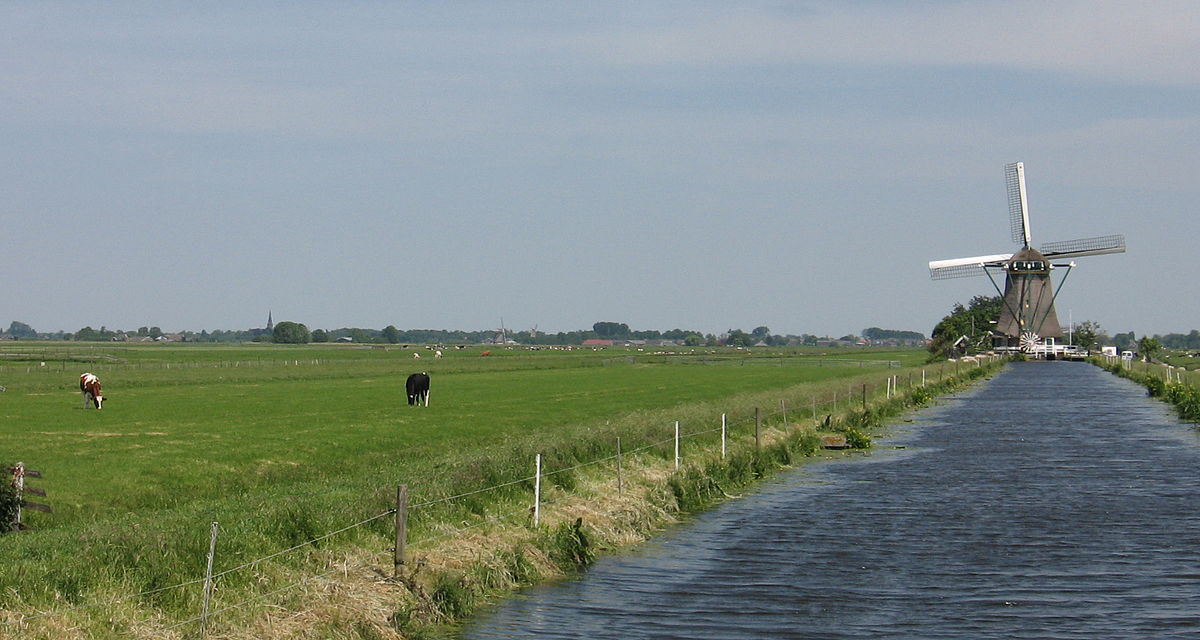 Investigation of the soil
By jasper chrust, Ramon geenen, Sabine Kooiman & Danique krijgsman
Types of soil
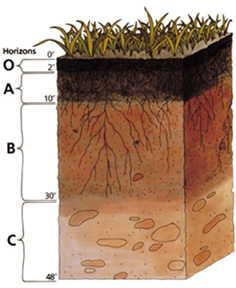 0-21cm (O)		mixture of sand, gravel and clay
21-43cm(A) 		mixture of sand, gravel and clay
43-60cm(A) 		mixture of sand, gravel and clay
60-80cm(B)		mixture of sand, gravel and clay, with a little bit of 						peat-soil (also called ‘turf’)
80-100cm(C)		mostly peat-soil
100-120cm(C)		mostly peat-soil
Moisture percentages of the soil
Level of nitrate
0-21cm		500 mg/L
21-43cm		60 mg/L
43-60cm		30 mg/L
60-80cm		100 mg/L
80-100cm		100 mg/L
100-120cm		100 mg/L
Level of sulfate
Level of phosphate
0-21cm		0,5 mg/L
21-43cm		0,25 mg/L
43-60cm		1,5 mg/L
60-80cm		1,0 mg/L
80-100cm		0,75 mg/L
100-120cm		1,25 mg/L
pH-value of the soil
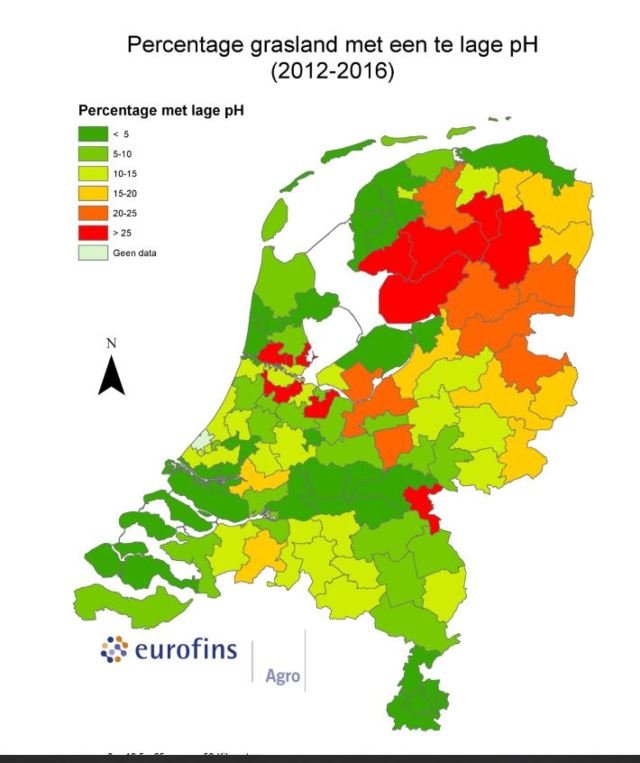 Plants grow at their best, when the pH-value is between the 5 and 6.5 
The pH-value in Dutch soil is between the 4 and 26
We found a pH-value in our soil between the 5 and 6